Lecture 1
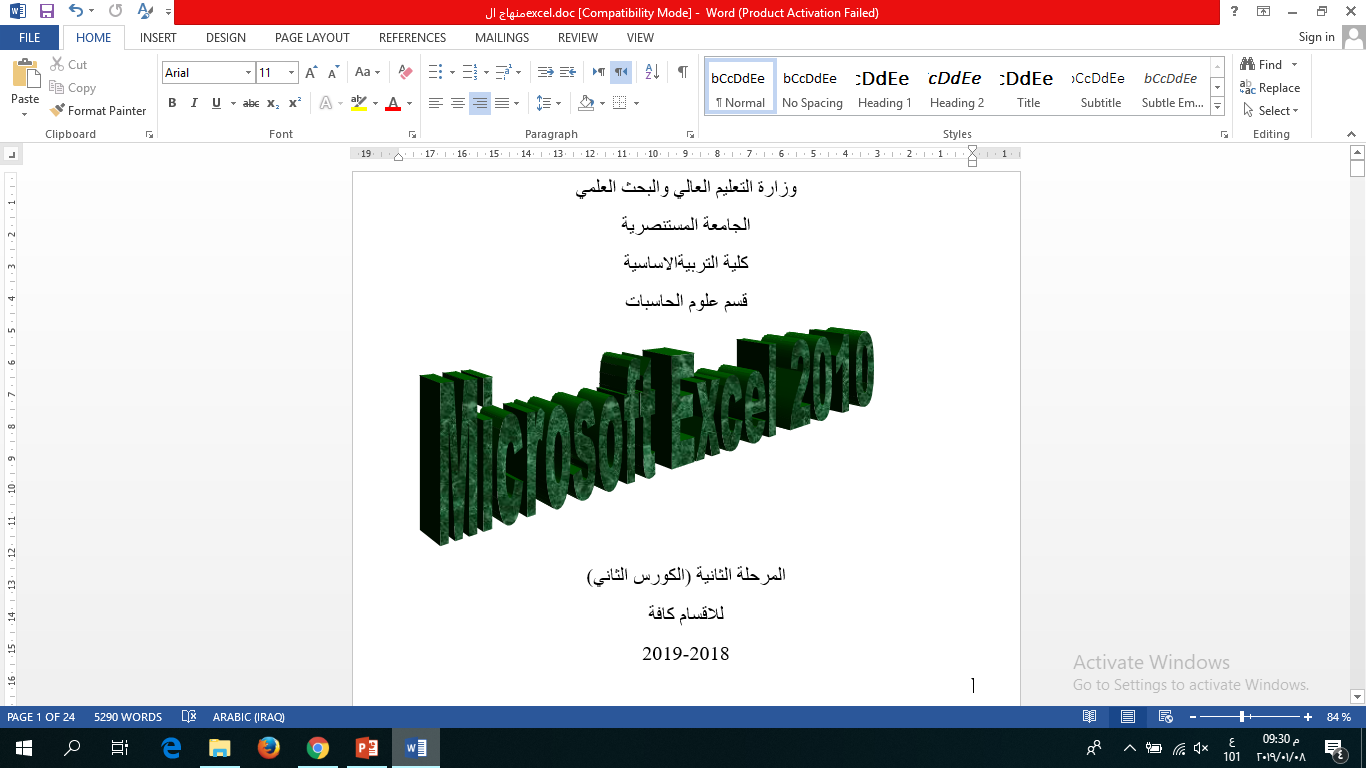 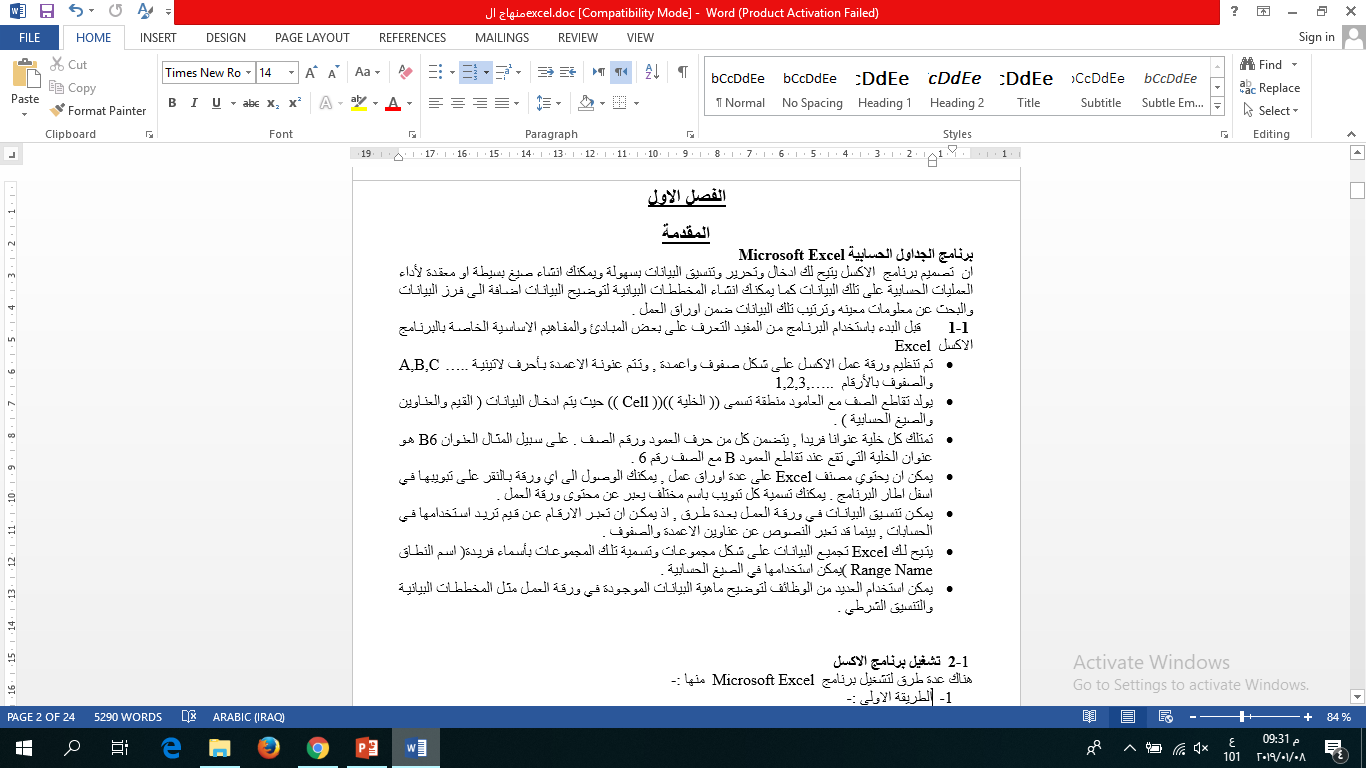 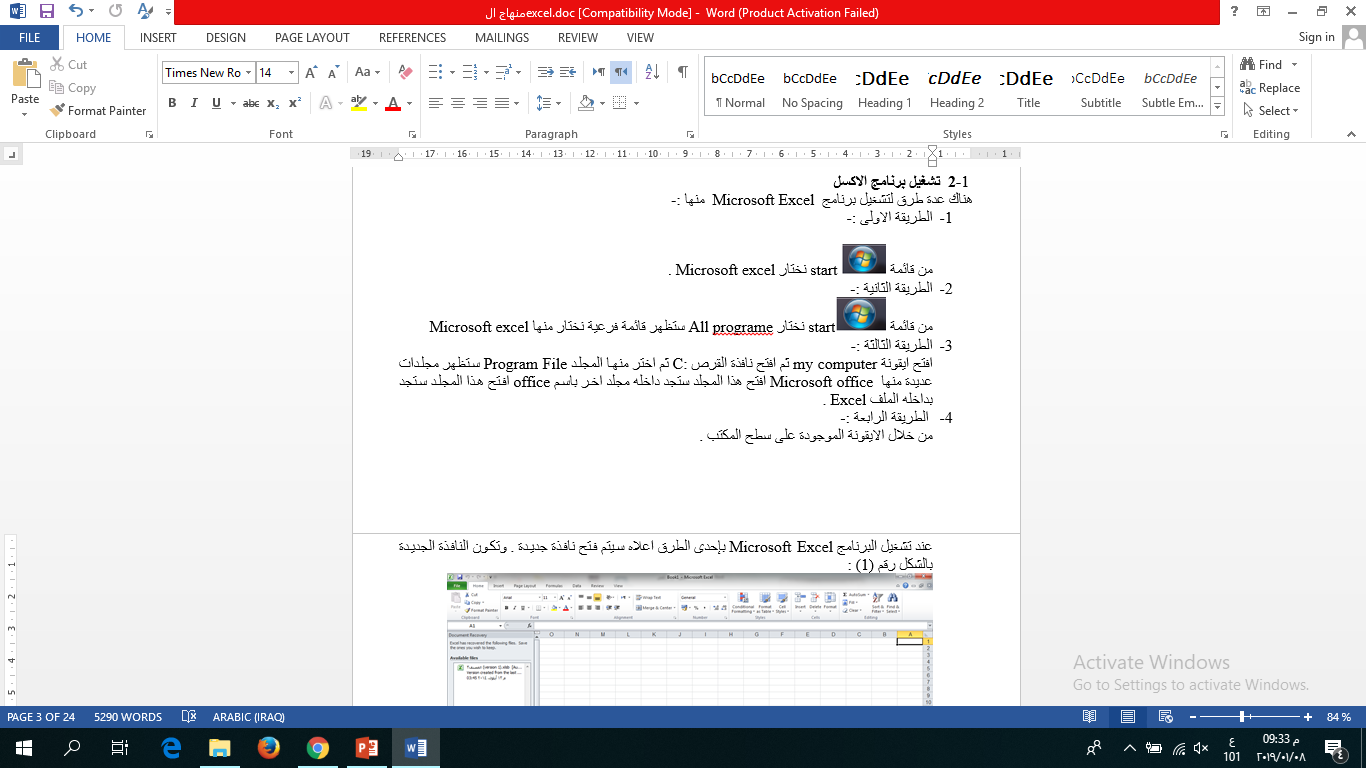 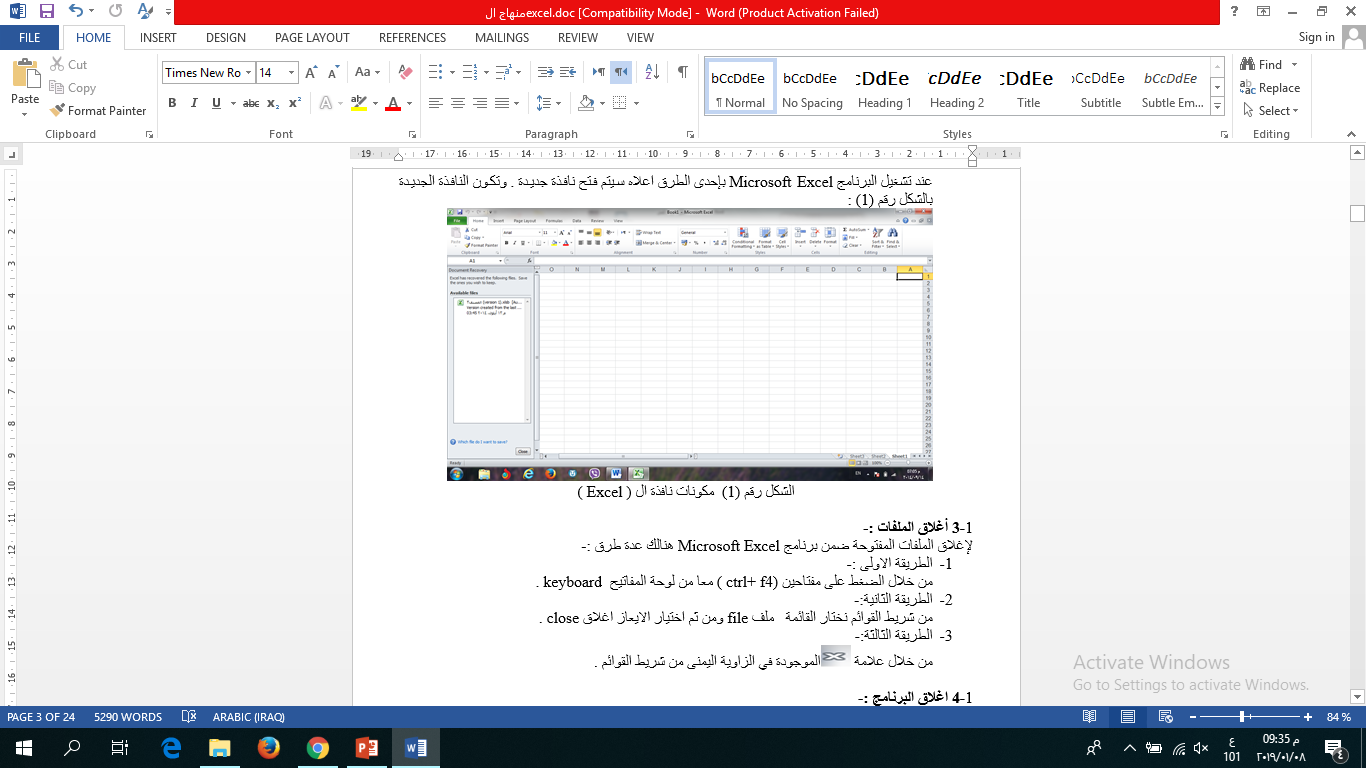 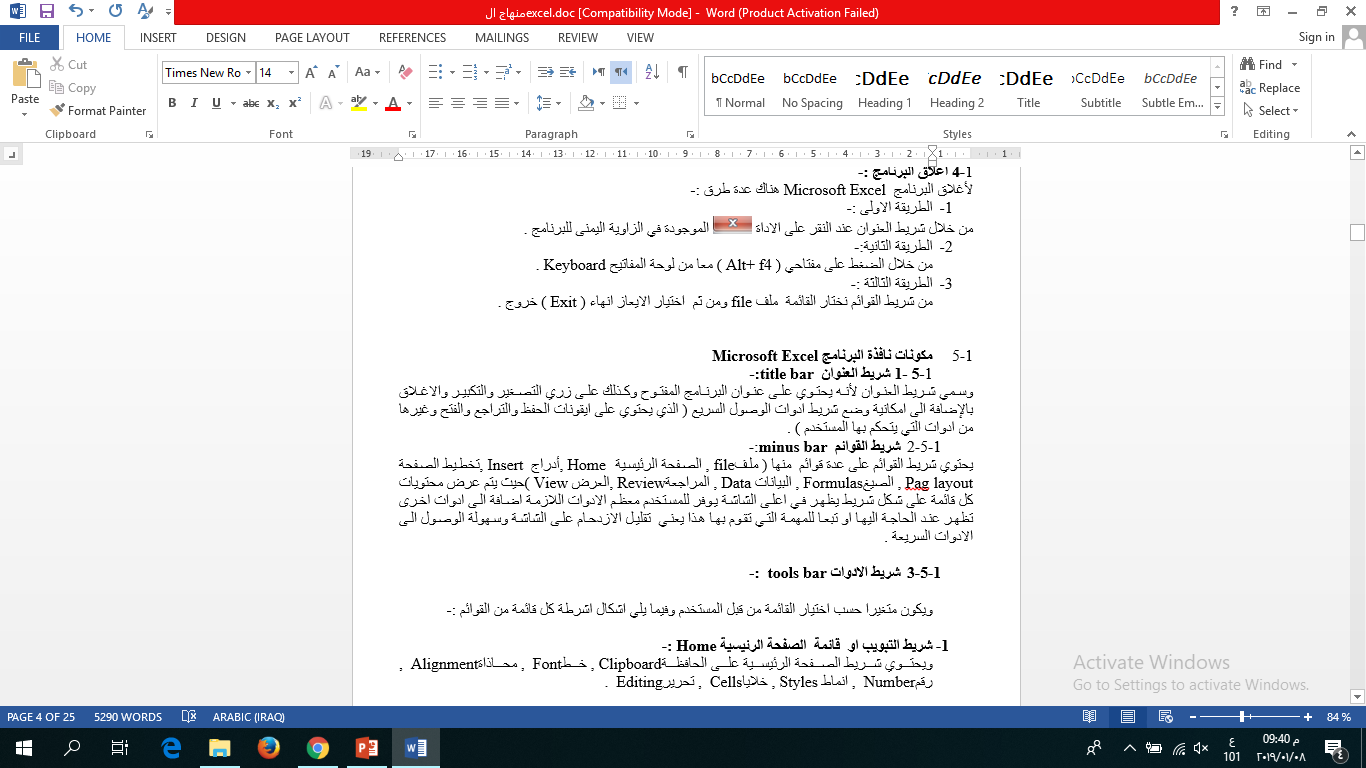 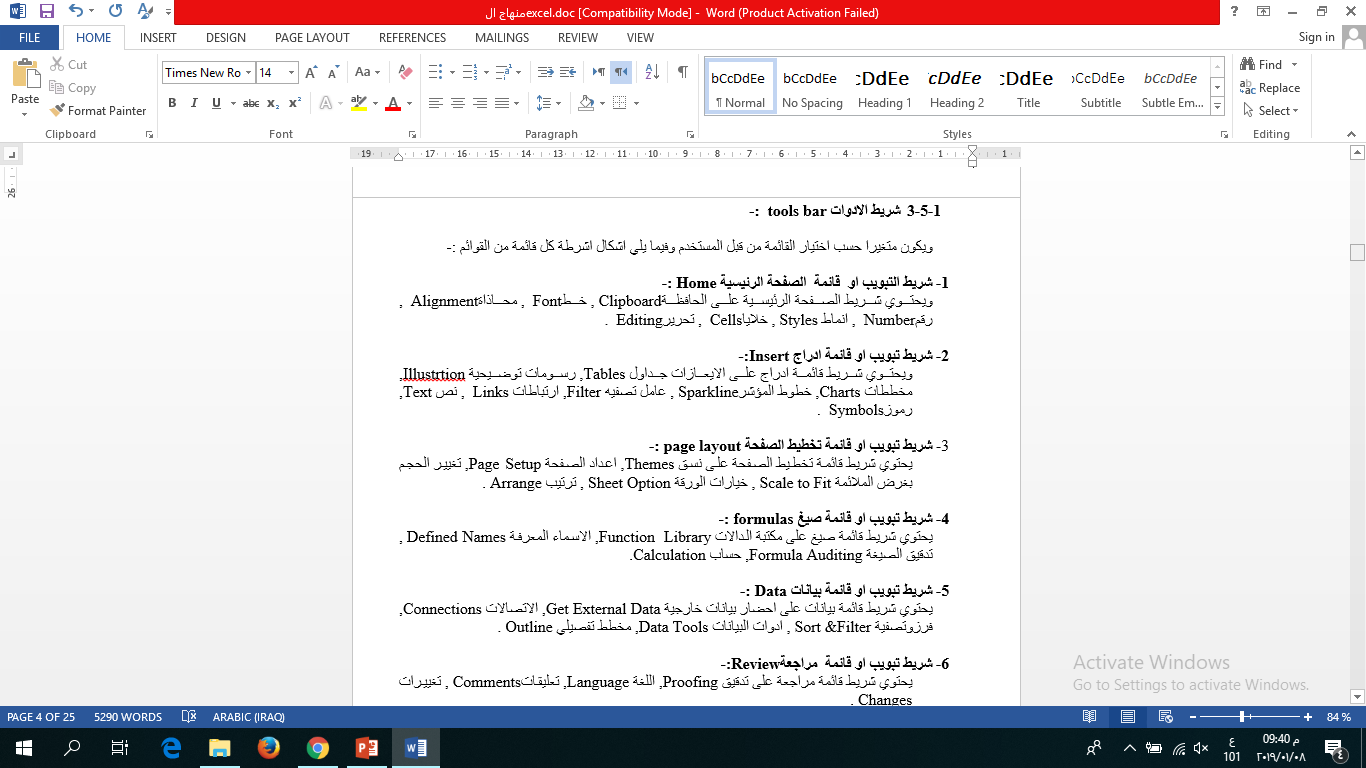 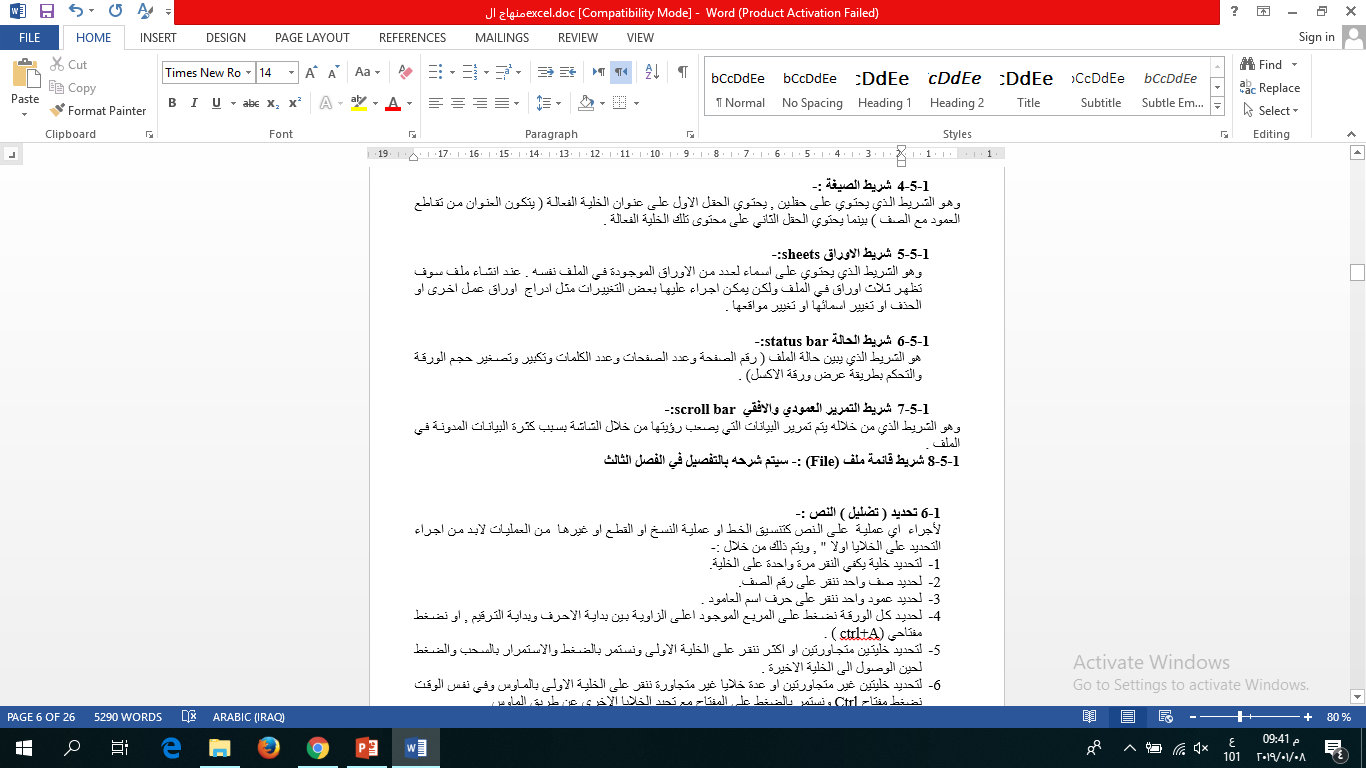